Đập Tam Hiệp
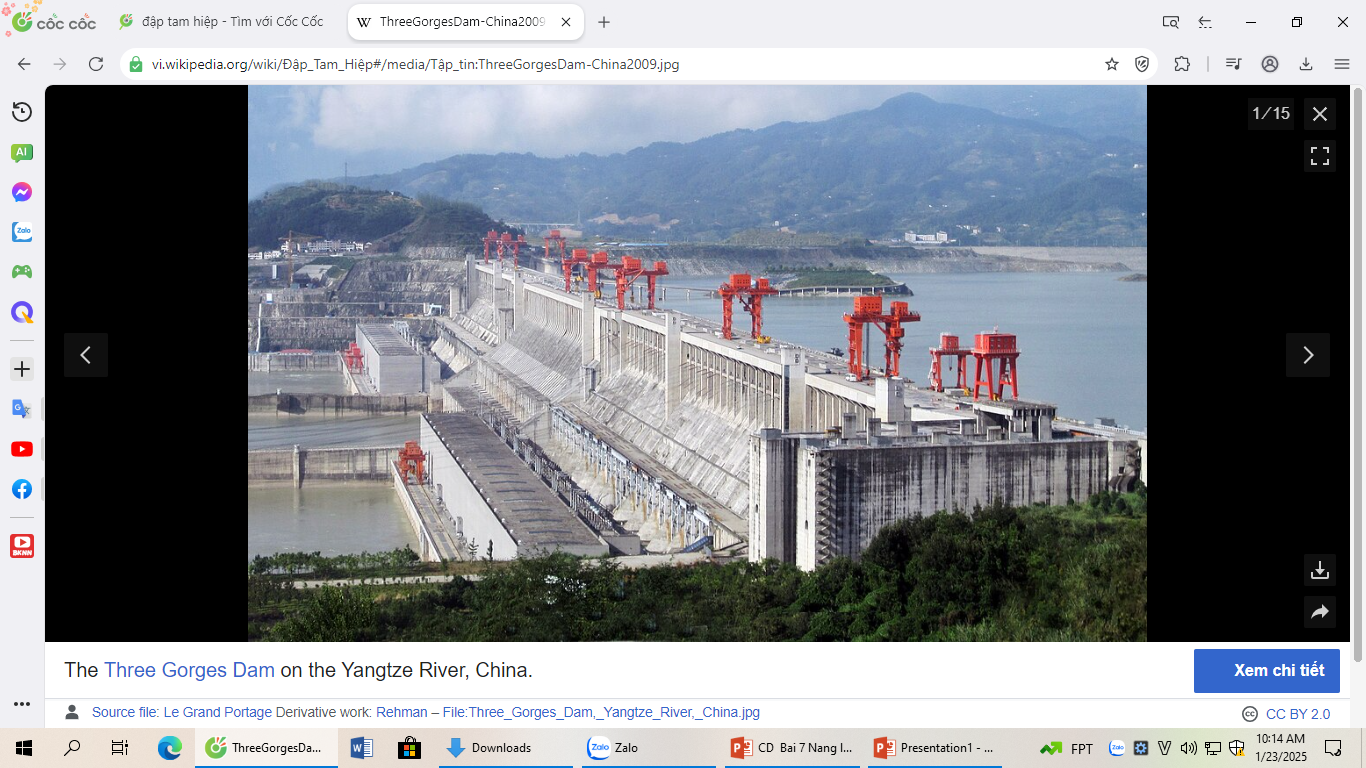 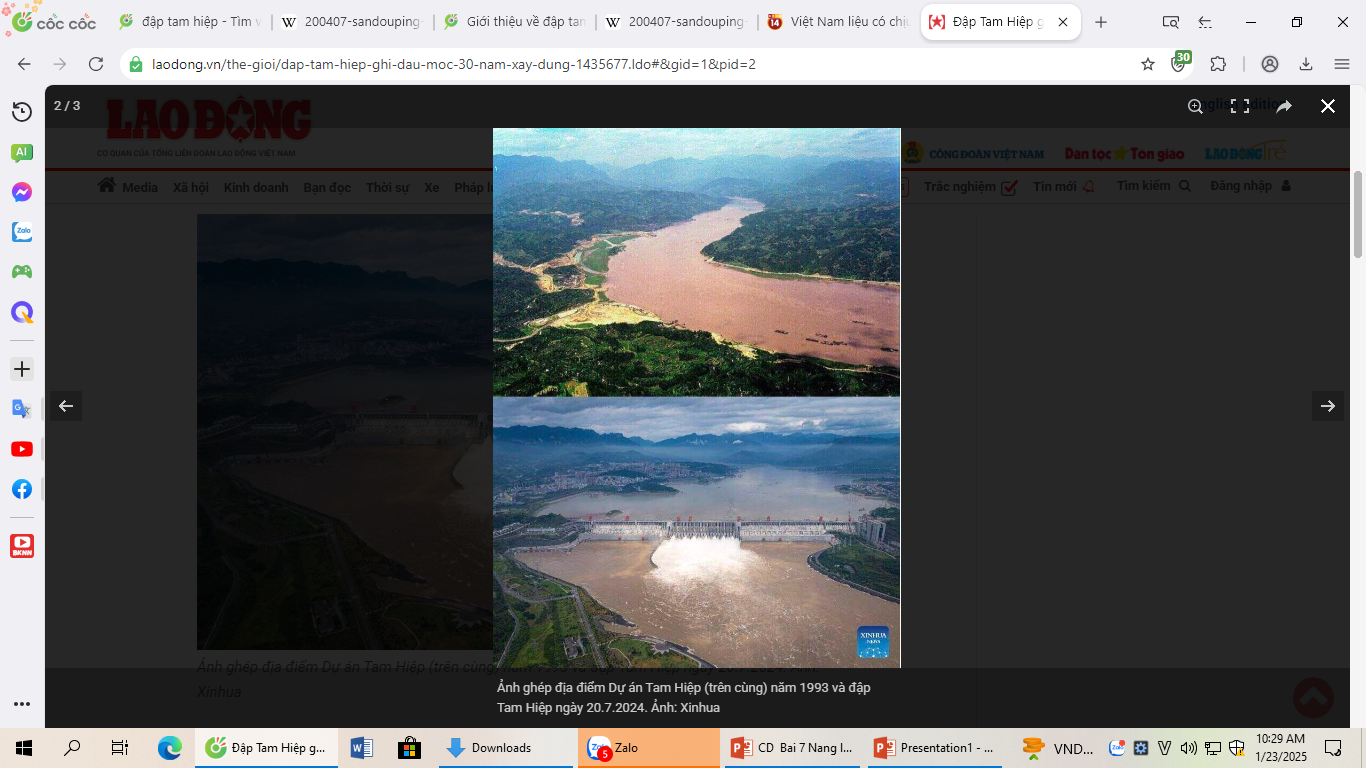 Đập Tam hiệp là đập thuỷ điện chắn ngang song Trường Giang( con sông lớn thứ 3 trên thế giới) tại tỉnh Hồ Bắc Trung Quốc.  Hiện nay, nó là đập thuỷ điện lớn nhất thế giới.
Ngày 14.12.1994, đập Tam Hiệp trên sông Dương Tử chính thức được khởi công và đập vận hành vào năm 2009. Được làm từ bêtông và thép, đập Tam Hiệp có chiều dài 2.355m và đỉnh đập cao 185 mét trên mực nước biển.
Các hồ chứa của đập Tam Hiệp có diện tích khoảng hơn 1 triệu km2. Đập Tam Hiệp tạo ra sản lượng điện gấp 11 lần so với đập thuỷ điện Hoover khổng lồ của Mỹ.
Trong lịch sử vận hành, đập Tam Hiệp đã chặn lũ lụt gần 70 lần, thể hiện lợi ích và đóng góp toàn diện cho sự phát triển kinh tế, xã hội chất lượng cao ở Trung Quốc.
Đập Tam Hiệp - dự án thủy điện lớn nhất thế giới - đã tạo ra hơn 1,7 nghìn tỉ kWh điện.Đây là con số đánh dấu kỷ niệm 30 năm xây dựng của đập Tam Hiệp tính tới ngày 14.12.2024.
Đập Tam Hiệp
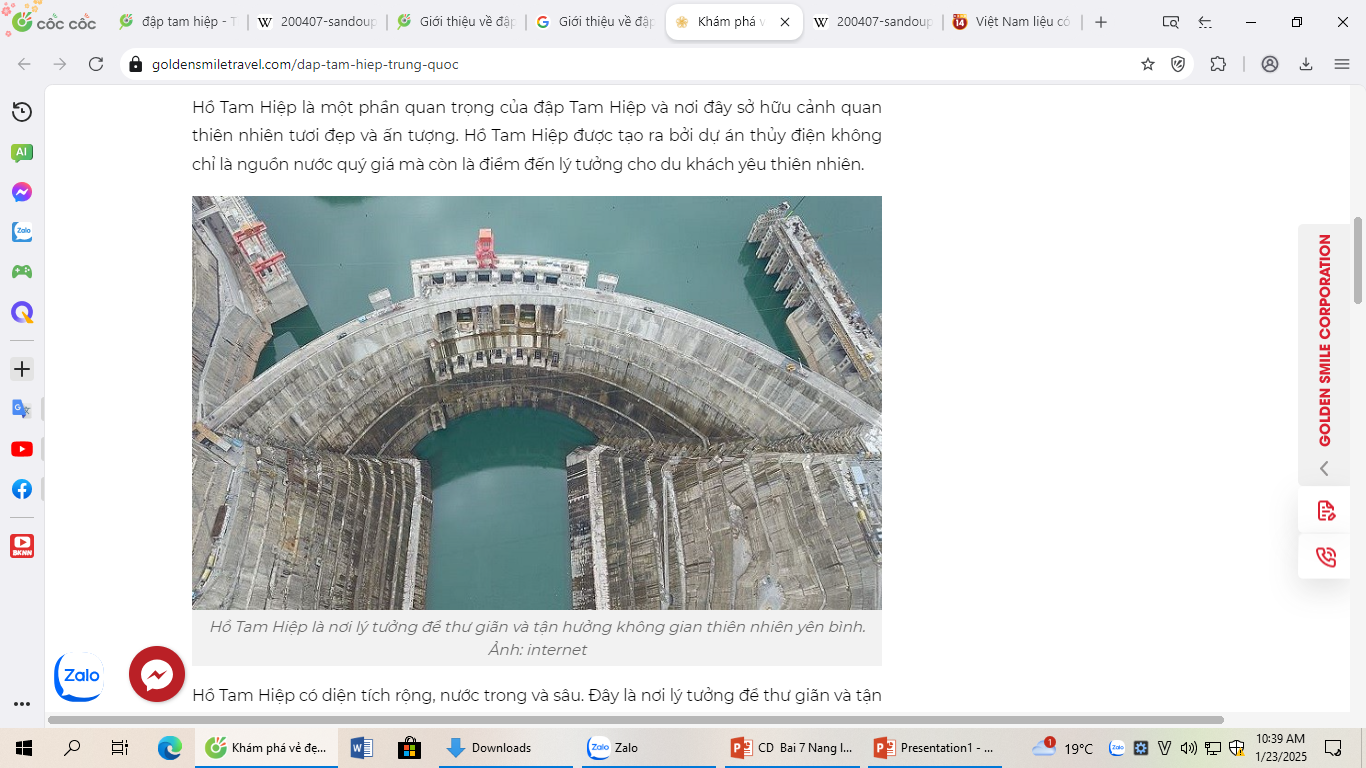 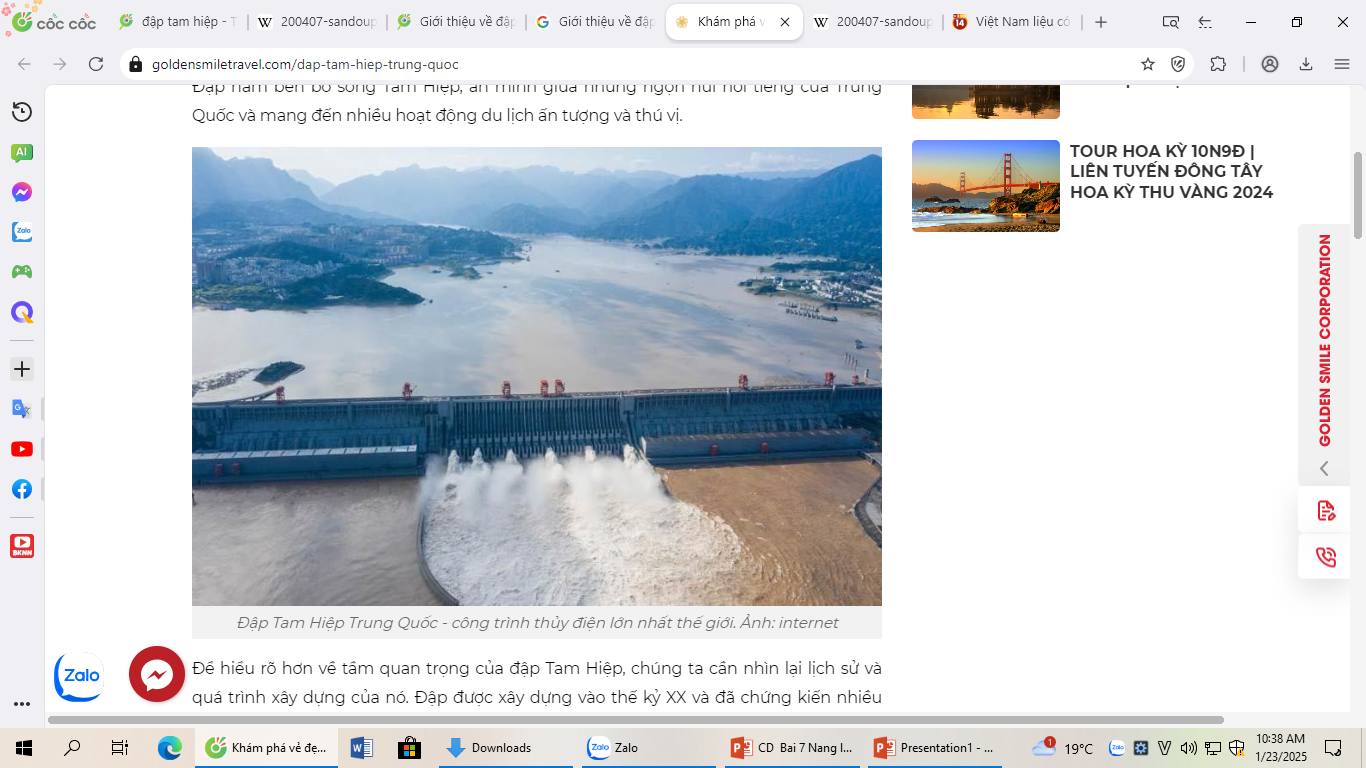 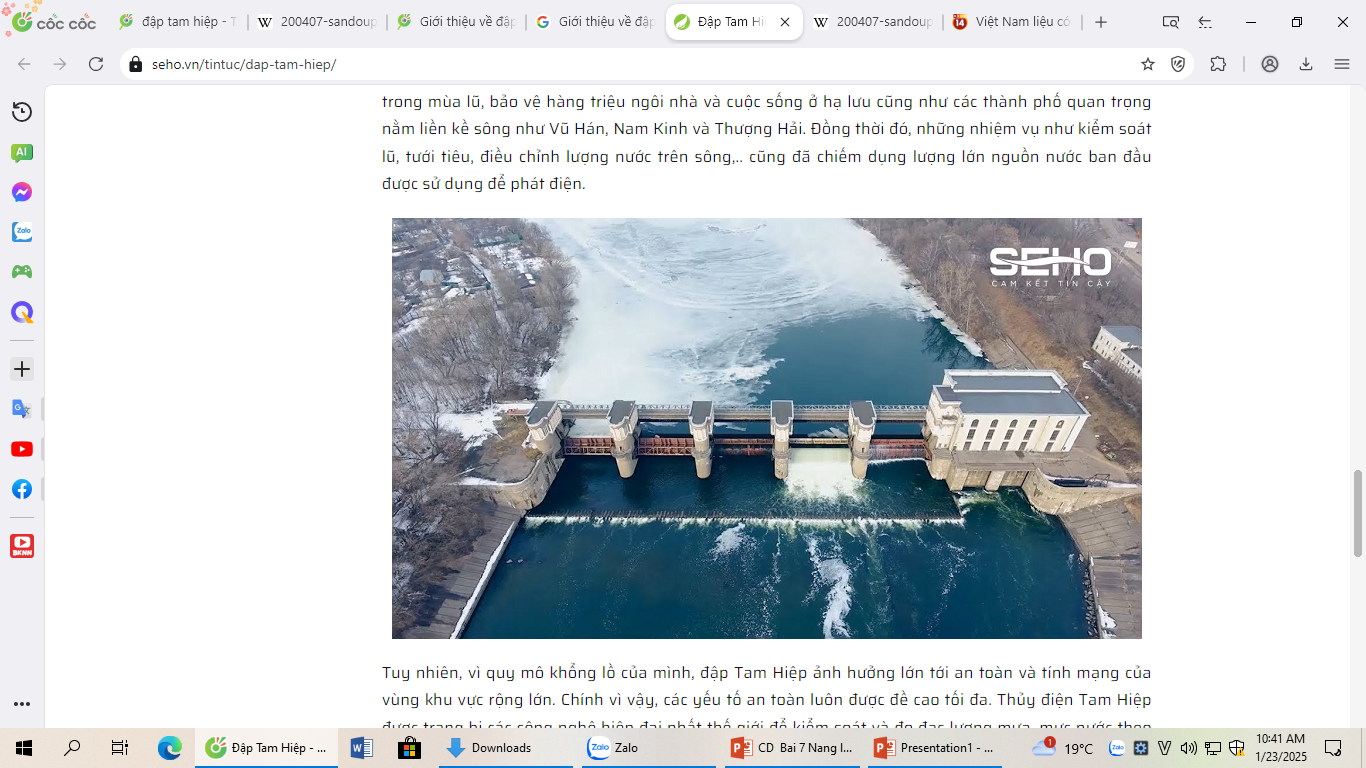 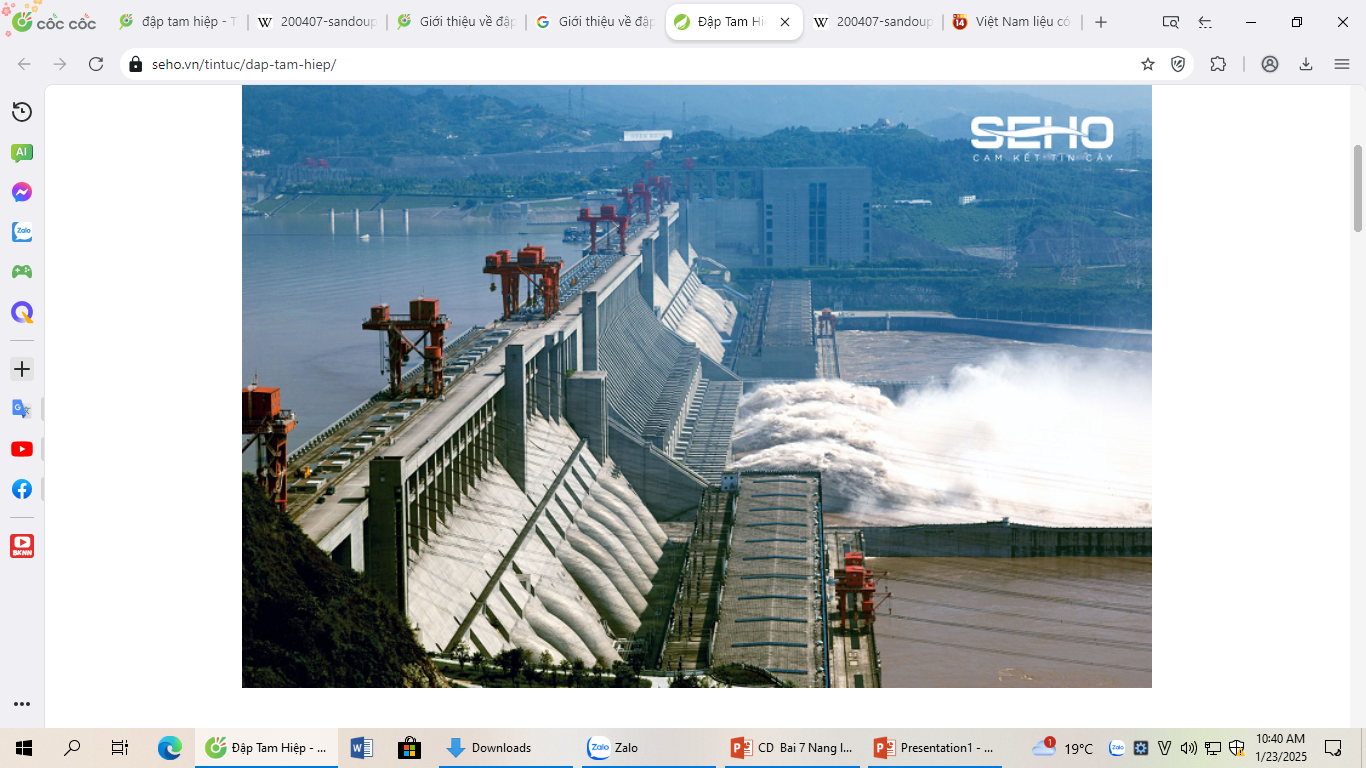